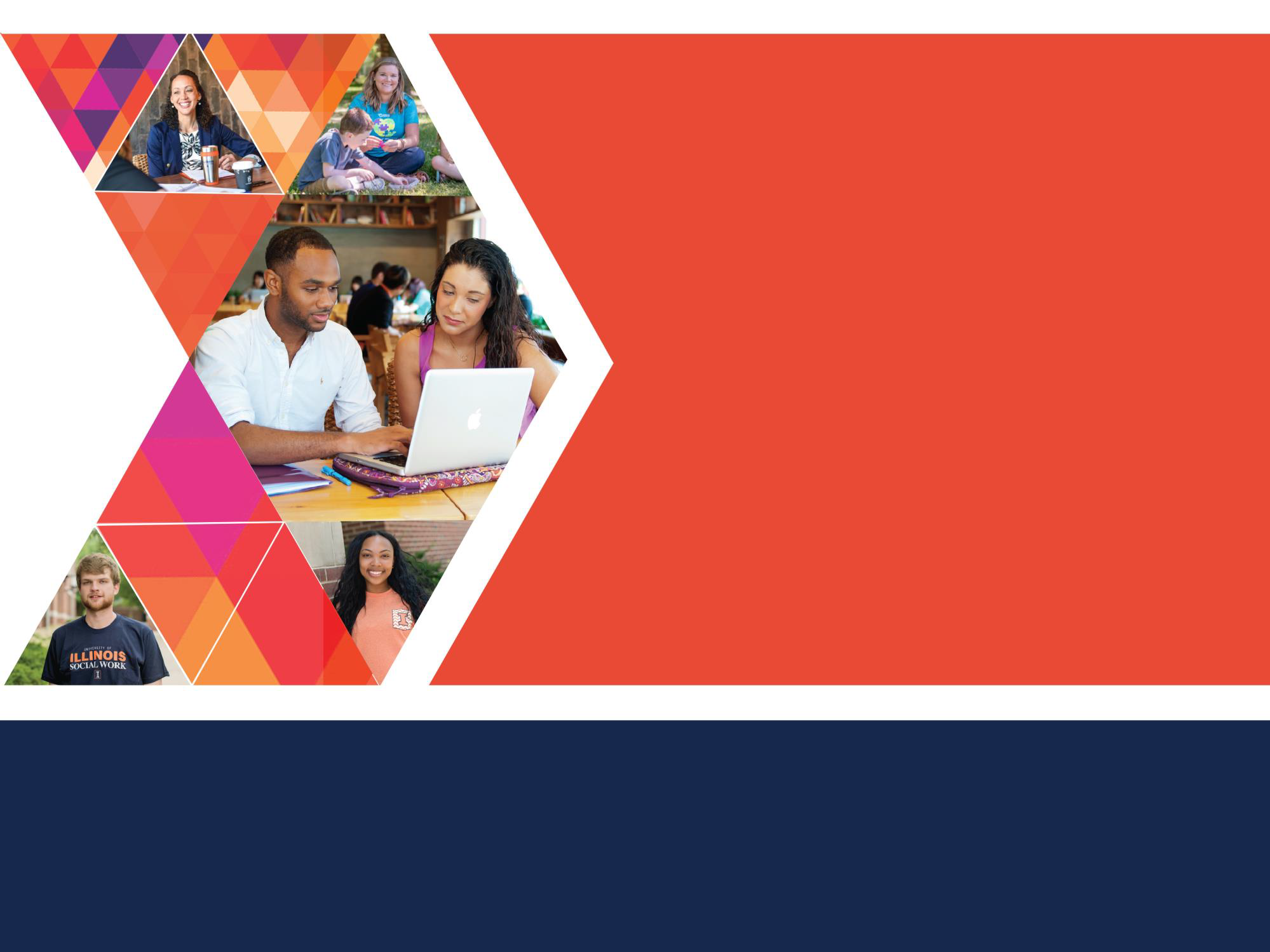 Workforce Development Project
Victor Lasko
Sr. Statewide Director of Workforce Development
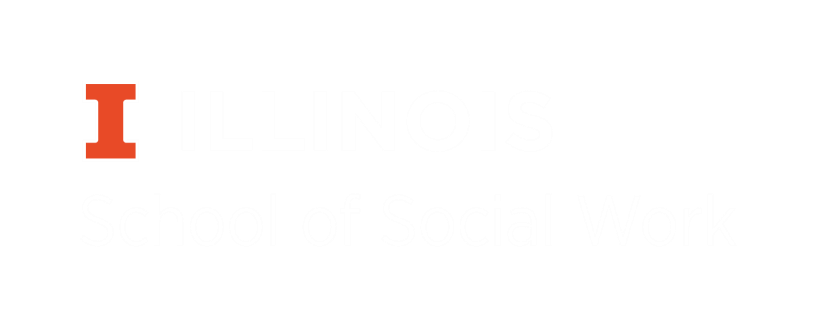 History
2015: Current partnership discussions began between UIUC SSW and DCFS’ Office of Learning and Professional Development (OLPD).
April 2016: STEP / FISP program was brought to the SSW.
2017: Five more OLPD programs were brought to the SSW.
April 2019: Simulation Lab in Chicago to train Child Welfare staff was launched.
Funding provided for the Workforce Development Program in whole or in part by the Illinois Department of Children and Family Services.
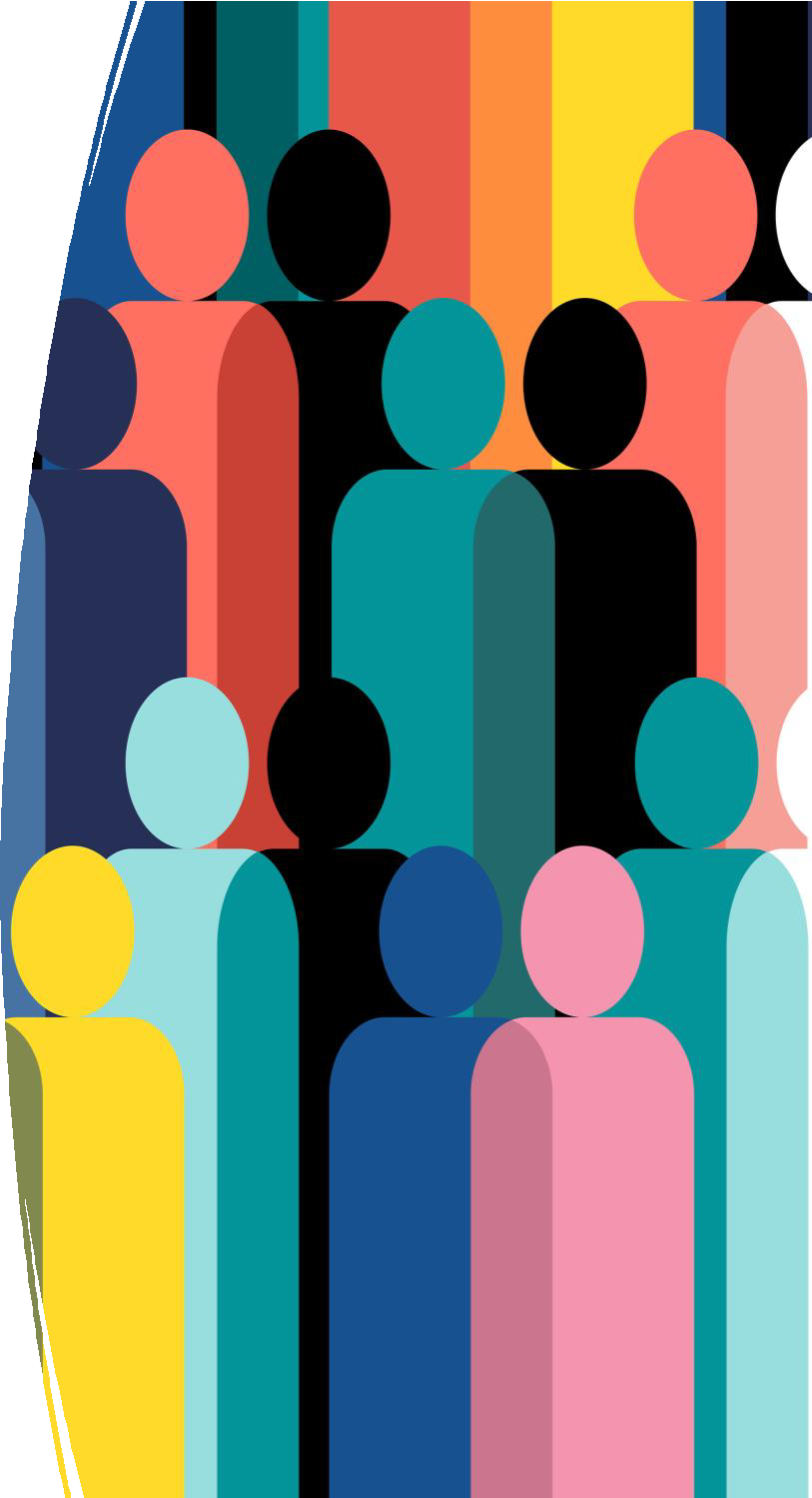 Current Overview
7 Programs
Yearly employee headcount of over 100 positions
Staff are both located and serve the professional development of child welfare staff and of caregivers statewide.
Programs
Learning and Development
Registration and Logistics
Pre-Service and In-Service Training (Child Welfare Employees)
Chicago Child Protection Training Academy (Simulation Training)
Field Implementation Support Program (FISP)
Academic Partnerships
PRIDE (Caregiver Pre-Service and In-Service Training)
Leadership Team
Victor Lasko, Senior Statewide Director of Workforce Development

Larry Nelson, Associate Director, Learning and Development

Brooke Taylor, Director, Registration and Logistics

Elizabeth Smith, Director, Pre-Service and In-Service Training

Marshae Terry, Director, Chicago Child Protection Training Academy

Latrice Ware, Director, Field Implementation Support Program

Audrey Reischauer, Director, Academic Partnerships

Veronica Sanchez-Shavers, Director, PRIDE
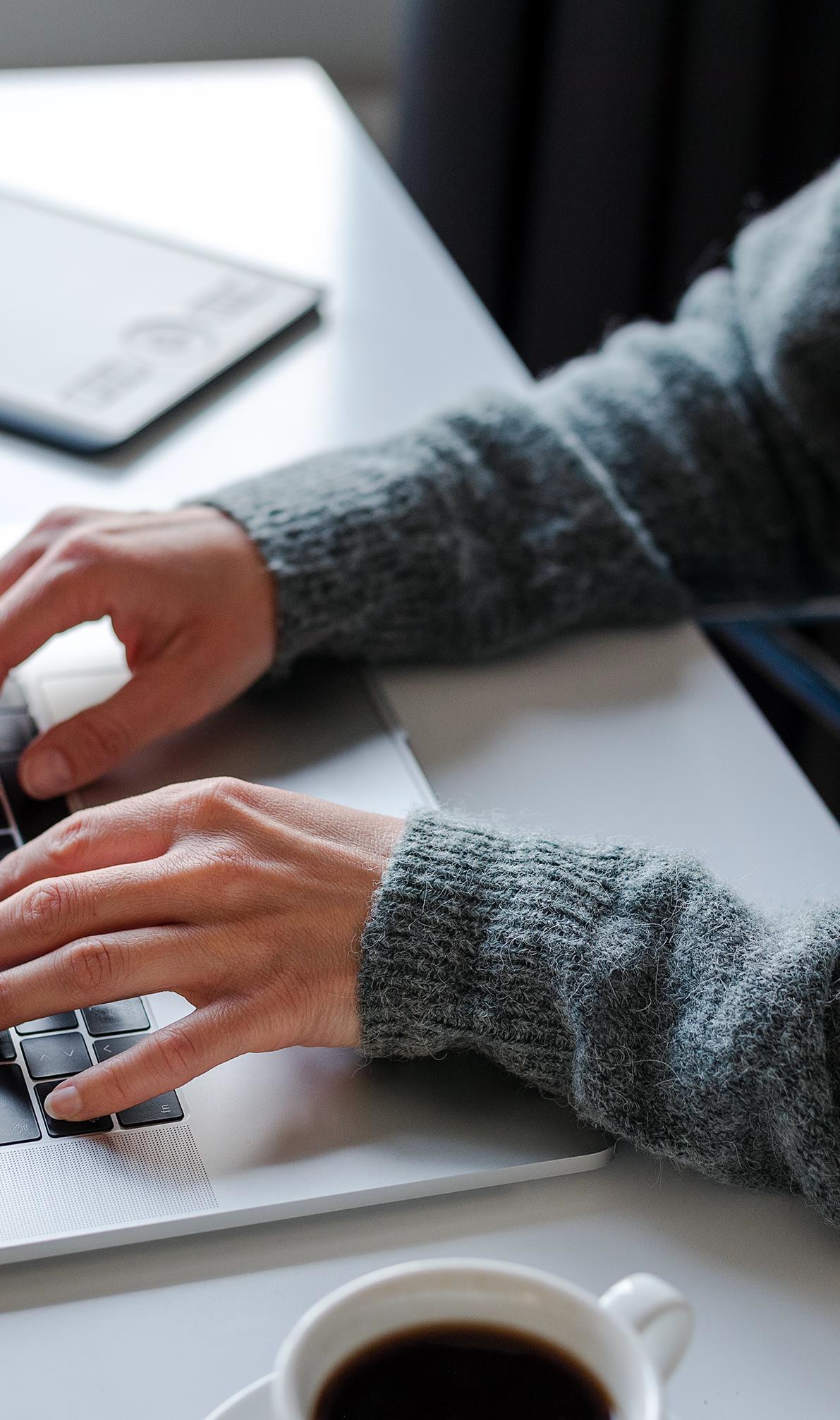 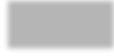 FY24: At a Glance
Registration handled 164,528
training registrations.
Design team worked on 70 unique trainings.
Ranging from 1 to 140 hours of content each.
Exam team oversaw 4,911
professional exams.
FY24: At a Glance
161 newly hired DCFS investigation staff successfully completed the SSW facilitated Simulation training course
which includes both online and in person components at DCFS’
Chicago Simulation Lab facility.
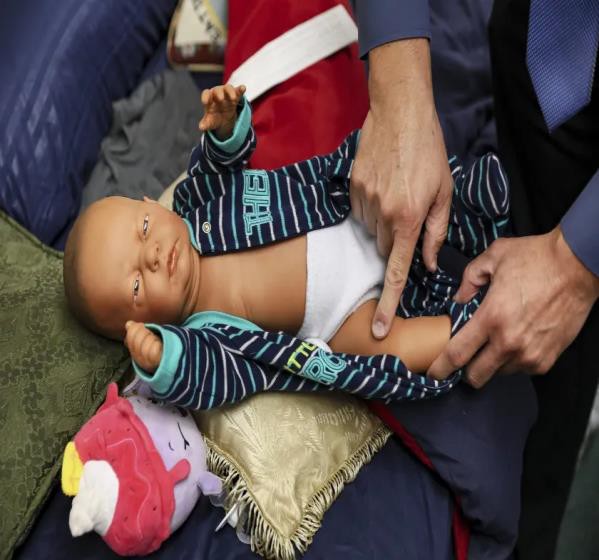 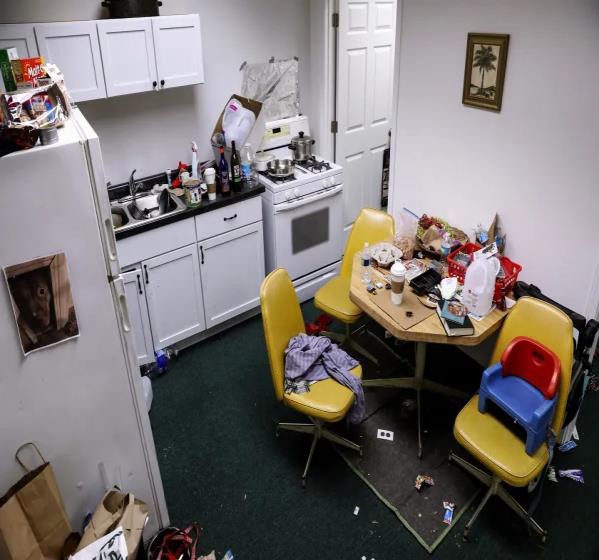 AP Photo, 7/30/19
AP Photo, 7/30/19
FY24: At a Glance
Child Welfare supervisors, administrators, and leadership had a combined 752 completions for various SSW facilitated supervisory trainings or coaching.
36,077 Participant successful completions for caregiver training events.
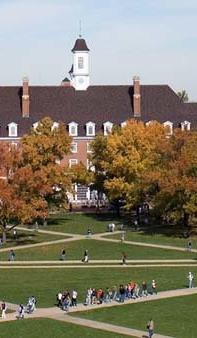 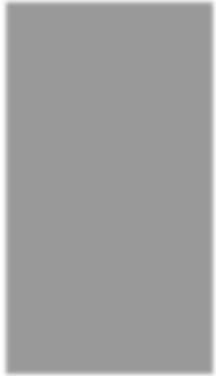 FY24: At a Glance
14  Schools actively offered a University Partnership Course in FY24
13  Schools are considering, in development, or preparing for a course to be offered in an upcoming year
272 unique students enrolled.
85 Unique Academic Interns